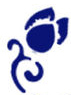 新实用汉语课本 2  
New Practical Chinese Reader
第二十五课 司机开着车送我们到医院
生  词   New Words
zhe
sònɡ
bèi
zhuànɡ
shānɡ
dì
jiǎnchá
着
送
被
撞
伤
第
检查
V.着
说着   笑着
开着车    带着花儿
送sb. do sth.
送她回家    送我们到医院
生  词   New Words
zhe
sònɡ
bèi
zhuànɡ
shānɡ
zhònɡ
dì
着
送
被
撞
伤
重
第
被+V.
被问   被踢
被访问    被罚款
生  词   New Words
zhe
sònɡ
bèi
zhuànɡ
shānɡ
zhònɡ
dì
着
送
被
撞
伤
重
第
撞车    撞人
被车撞
撞伤人     被撞伤
重←→轻    
伤得很重    伤得不重
生  词   New Words
检查身体
检查电脑
检查汽车
jiǎnchá
wán
mǎshànɡ
ɡēbo
tuǐ
qí
zìxínɡchē
检查
完
马上
胳膊
腿
骑
自行车
V.完
吃完饭    考完试
看完电影
生  词   New Words
马上do sth.
马上出发
马上就去
jiǎnchá
wán
mǎshànɡ
ɡēbo
tuǐ
qí
zìxínɡchē
检查
完
马上
胳膊
腿
骑
自行车
骑马
骑自行车    
一辆自行车
生  词   New Words
xiào
zhùyì
tínɡ
yīyàofèi
yǐwéi
rúguǒ
笑
注意
停
医药费
以为
如果
笑着
笑着说
没有注意
注意do sth.
注意听     注意看
生  词   New Words
xiào
zhùyì
tínɡ
yīyàofèi
yǐwéi
rúguǒ
笑
注意
停
医药费
以为
如果
停车
停在路旁边
停在楼下
交医药费
医药费不贵
汉  字     Characters
笑
注意
停
医药费
以为
如果
重
完
马上
胳膊
腿
骑
自行车
着
送
被
撞
伤
第
检查
课  文   Text
宋华，你来帮我们一下，好吗？
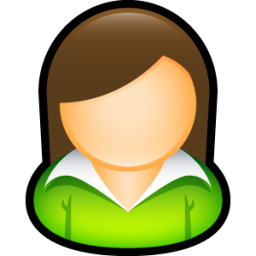 你们怎么了？现在你在哪儿？
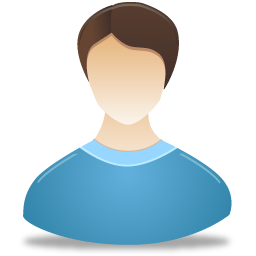 林娜被撞伤了，正在第三医院检查呢。
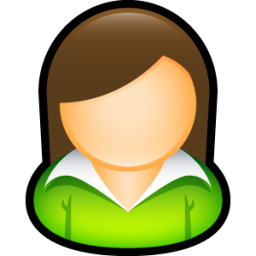 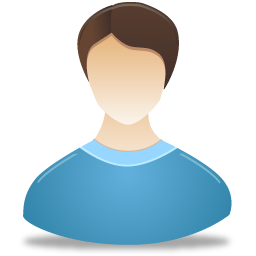 她伤哪儿了？伤得重吗？
还没有检查完呢。你带点儿钱来。
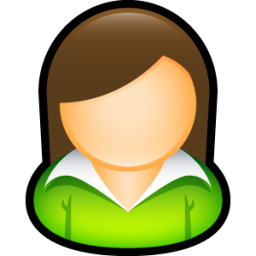 好的，你们等着，我马上就来。
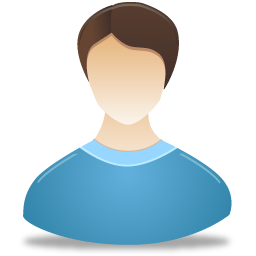 课  文   Text
Talking about an incident.
（在第三医院）
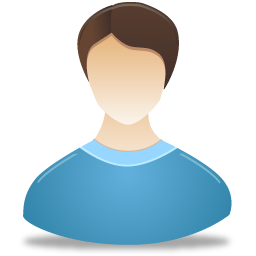 林娜，你怎么样？伤得重不重？
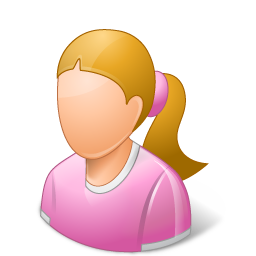 伤得不太重。我的胳膊被撞伤了，右腿也有点儿疼。
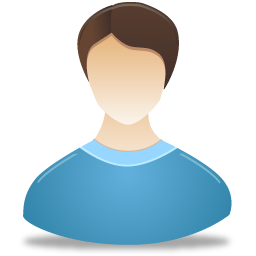 你是怎么被撞伤的？
怎么说呢？下午我和小云看完电影，骑着自行车回学院。我们说着、笑着，往右拐的时候没有注意，撞到了车上。那辆车停在路旁边，司机正在从车上拿东西。
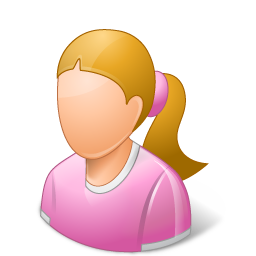 课  文   Text
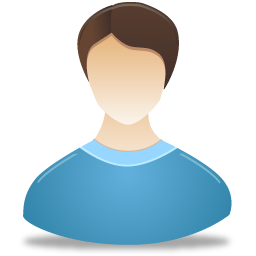 你们是怎么到医院来的？
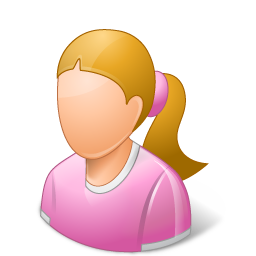 那位司机看到我被撞伤了，就马上开着车送我们到医院。
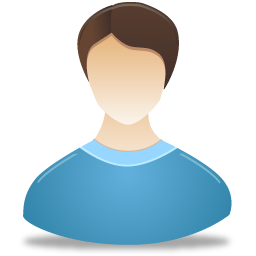 那位司机真不错。
我们带的钱不多，医药费都是他帮我们交的。他还给了我一张名片。
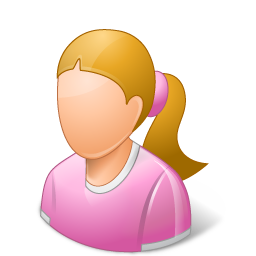 真应该谢谢那位司机，明天我去把钱还他。刚才我还以为你被汽车撞了。
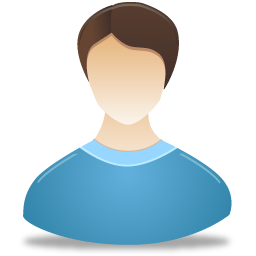 还好，汽车被我撞了。如果我被汽车撞了，就糟糕了。
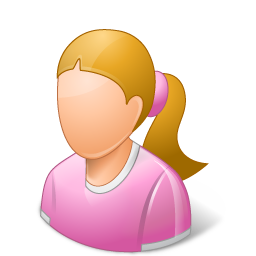 语 言 点  Key Points
“被”
林娜的胳膊被撞伤了。
还好汽车被我撞了，不是我被汽车撞了。
A   被   B   +  Vp（V了/V过/V+ compliment）
你的自行车在吗？
照相机       拿去
练习本子   拿错
汽车           开走
词典            丢
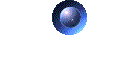 不在。我的自行车被我同学借走了。
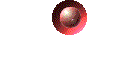 语 言 点  Key Points
“着”
(1) V.着（the verb is continuous）≈正在……（呢）

说着，笑着，等着，
正在说，正在笑，正在等
(2) V.着（the verb is can be continuous sometime）≠正在……（呢）

带着花儿，穿着衬衫，拿着杯子
语 言 点  Key Points
“着”
(3) V.着do sth.

我骑着自行车回学院。
那位司机马上开着车送我们到医院。
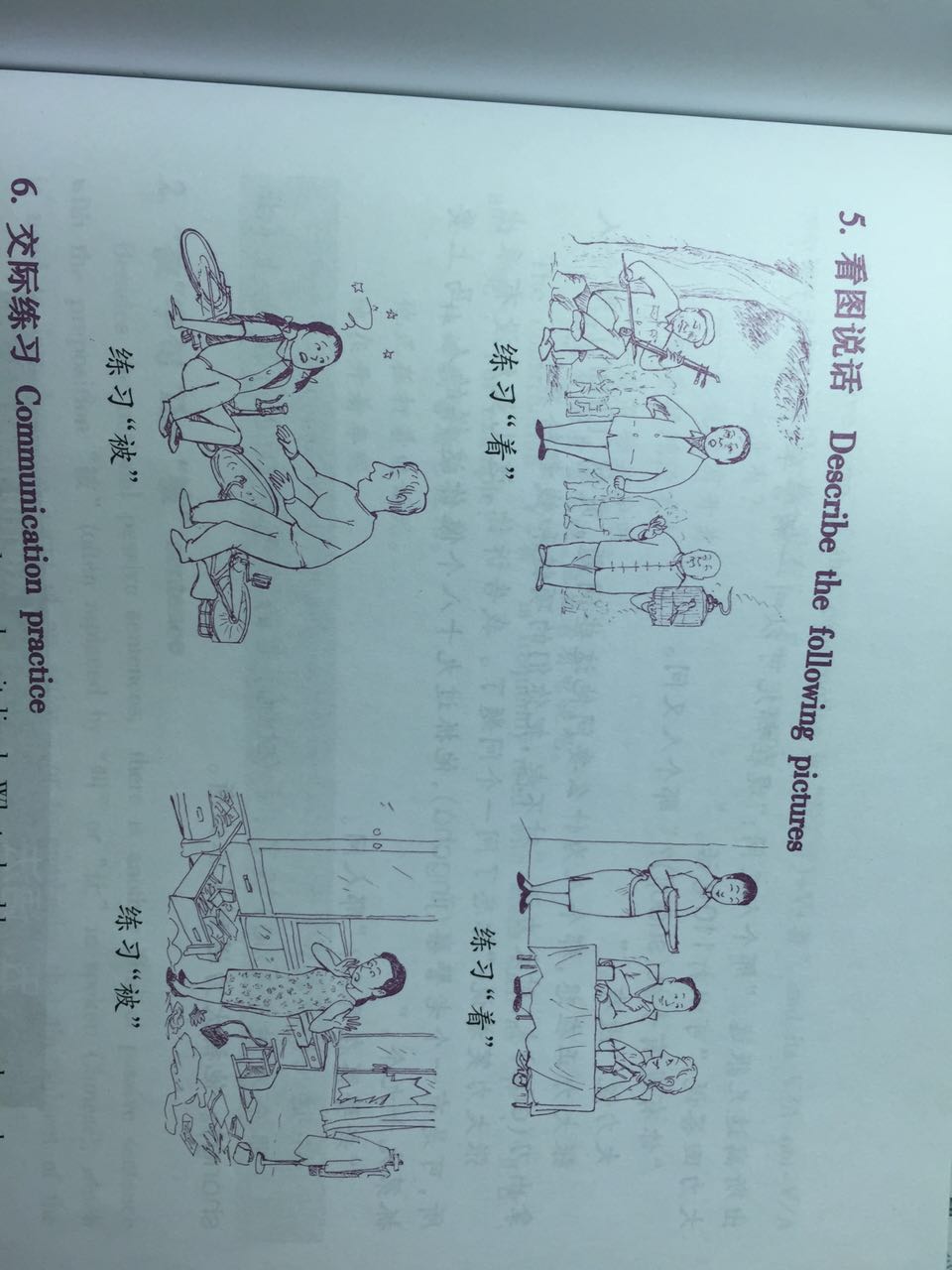 说一说
语 言 点  Key Points
“以为” is often used to show that
one’s initial assumption has turned 
out to be different from the fact.
“以为”
宋华刚才以为林娜被汽车撞了。
我以为他不会来，可是他已经来了。
快下雪了，我还以为今天是好天气。
语 言 点  Key Points
“如果……就……”
如果我被汽车撞了，就糟糕了。
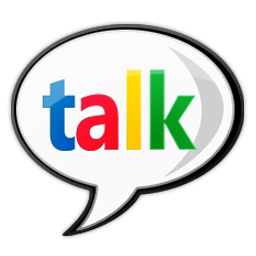 说一说
周末的打算。

提示词：天气    时间
                 着        被
生  词   New Words
躺在床上
躺着看书
躺着看电视
躺
电视
束
放
桌子
结果
关
tǎnɡ
diànshì
shù
fànɡ
zhuōzi
jiéɡuǒ
ɡuān
一束花儿
送女朋友一束花
生  词   New Words
放东西
放在床上
放在桌子上
一张桌子
躺
电视
束
放
桌子
结果
关
tǎnɡ
diànshì
shù
fànɡ
zhuōzi
jiéɡuǒ
ɡuān
检查的结果
考试的结果
生  词   New Words
wān
dǎoméi
huài
xiāoxi
xiǎotōu
pàichūsuǒ
zhuā
弯
倒霉
坏
消息
小偷
派出所
抓
弯着胳膊
弯着腿     弯着身体
真倒霉
倒霉极了
生  词   New Words
wān
dǎoméi
huài
xiāoxi
xiǎotōu
pàichūsuǒ
zhuā
弯
倒霉
坏
消息
小偷
派出所
抓
坏苹果
电视坏了    自行车坏了
坏消息
一个好消息    没有消息
生  词   New Words
wān
dǎoméi
huài
xiāoxi
xiǎotōu
pàichūsuǒ
zhuā
弯
倒霉
坏
消息
小偷
派出所
抓
小偷N.
一个坏小偷
偷V.    
偷东西    偷自行车
小偷被抓了
抓到了小偷
汉  字     Characters
弯
倒霉
坏
消息
小偷
派出所
抓
丢
躺
电视
束
放
桌子
结果
关
课  文   Text
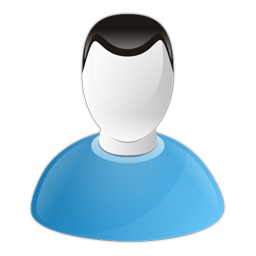 大为，林娜宿舍的门开着，她躺着看电视呢。
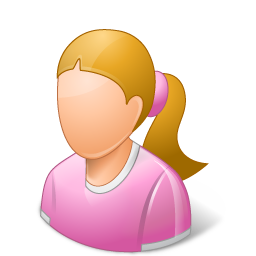 啊，陆雨平、大为，快进来。
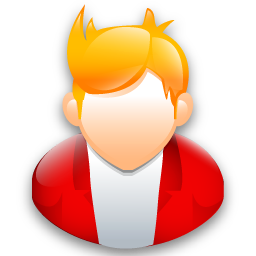 林娜，你怎么样？好点儿了吗？
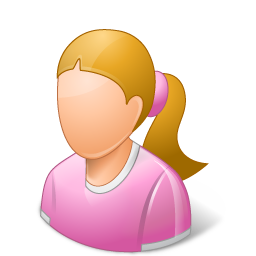 好多了。你们这么忙，还带着花儿来看我，谢谢你们。这束花儿真漂亮，放在桌子上吧。
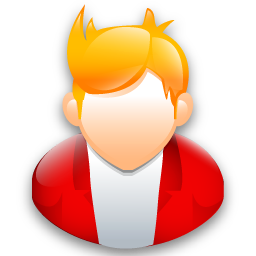 检查的结果怎么样？
医生说没有大的问题，他让我躺在床上休息休息。大为，你把电视关了吧。咱们说会儿话。
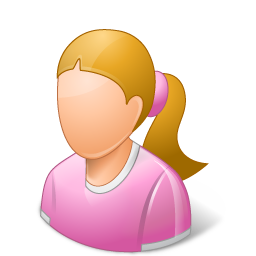 课  文   Text
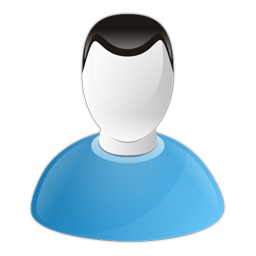 现在胳膊还疼不疼？
不疼了。可是胳膊这么弯着，写字很不方便。上星期我汉字没有考好，现在又撞伤了胳膊，真倒霉！这两天都是坏消息。
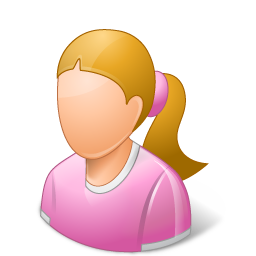 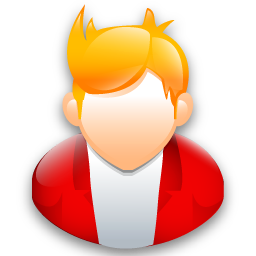 别着急，我有一个好消息。
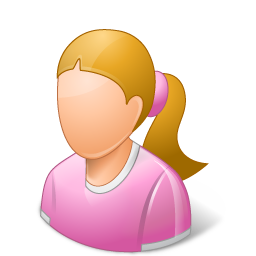 什么好消息？
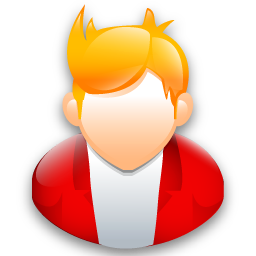 上星期六晚上，我的自行车被小偷偷走了。
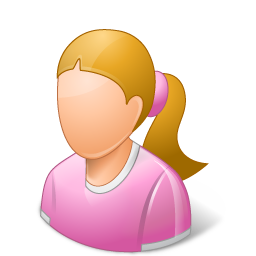 自行车被偷了，这是什么消息？
课  文   Text
你听着，来你这儿以前，派出所给我打了一个电话，让我去一下。
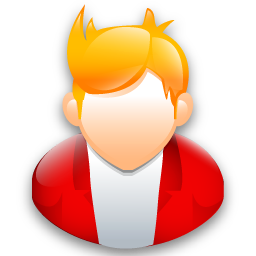 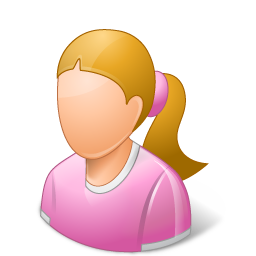 你去派出所做什么？
小偷被抓到了，我丢的车也找到了，现在在派出所呢。你说，这是不是好消息？
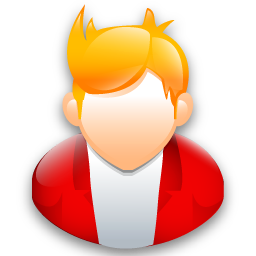 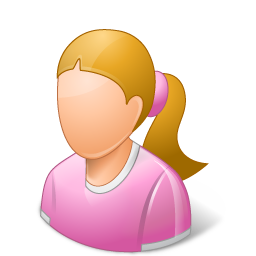 是个好消息。
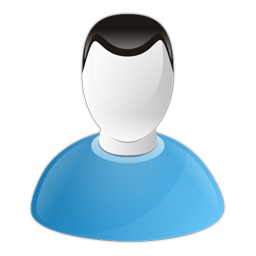 真应该祝贺你！
语 言 点  Key Points
“着”
她躺着看电视呢。
你们这么忙，还带着花来看我。
V.着（O）do sth.
他们在做什么呢？
坐着      演奏乐器
等着      买音乐会票
笑着       拍照片
看着书    回答问题
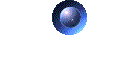 他们在站着说话呢。
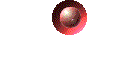 语 言 点  Key Points
“被”
(1) A被B+V坏

我的汽车被撞坏了。
电脑被朋友用坏了。
(2) A被B+V走

我的自行车被小偷偷走了。
我的作业被别的同学拿走了。
语 言 点  Key Points
“被”
(3) A被B+V到

小偷被抓到了。
他做坏事儿的时候，被别人看到了。
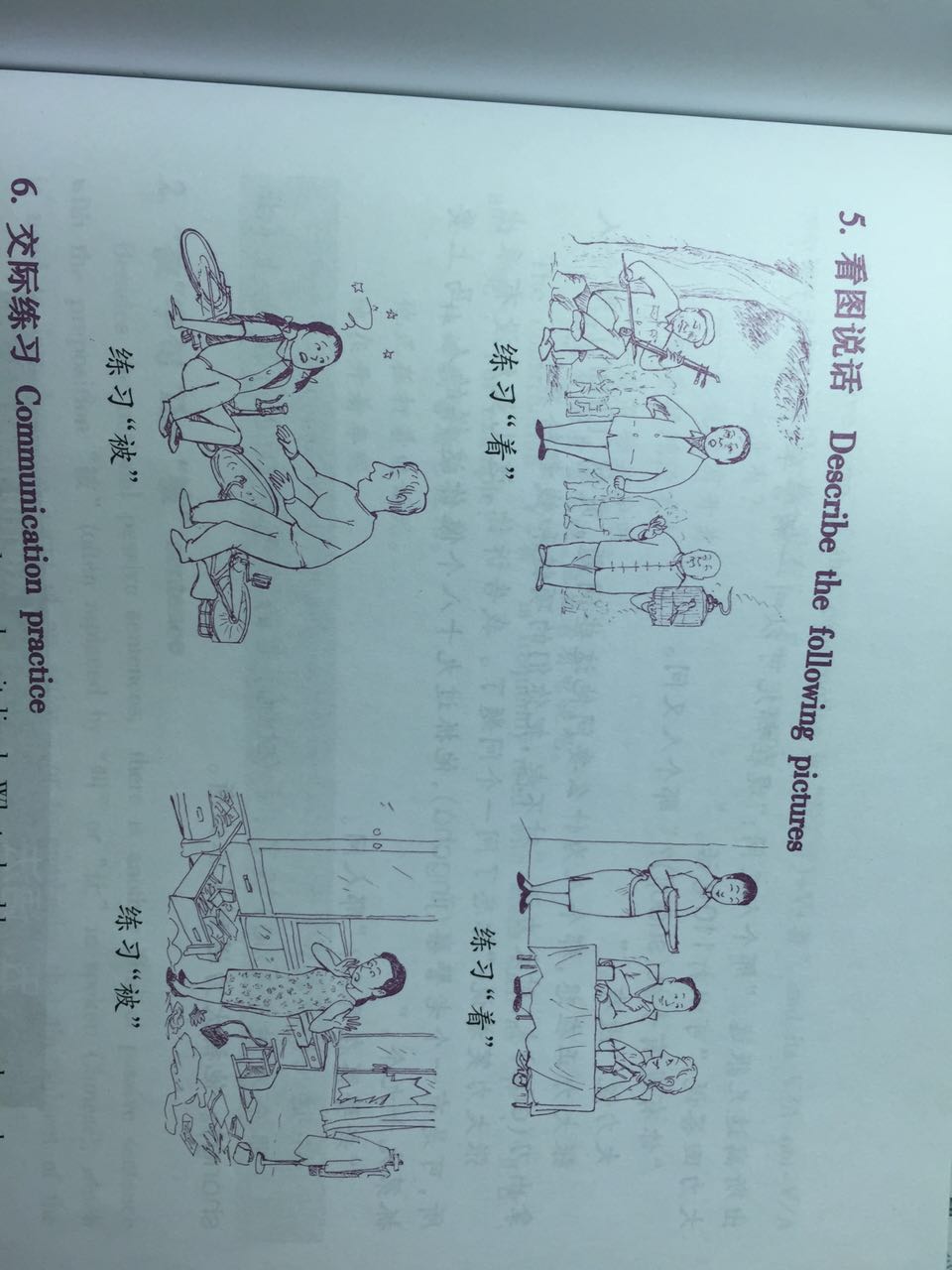 说一说
谢
谢
！